Основные характеристики исполнения бюджета   бюджета за полугодие 2020 год , млн.рублей
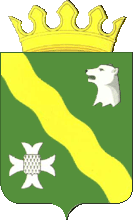 1